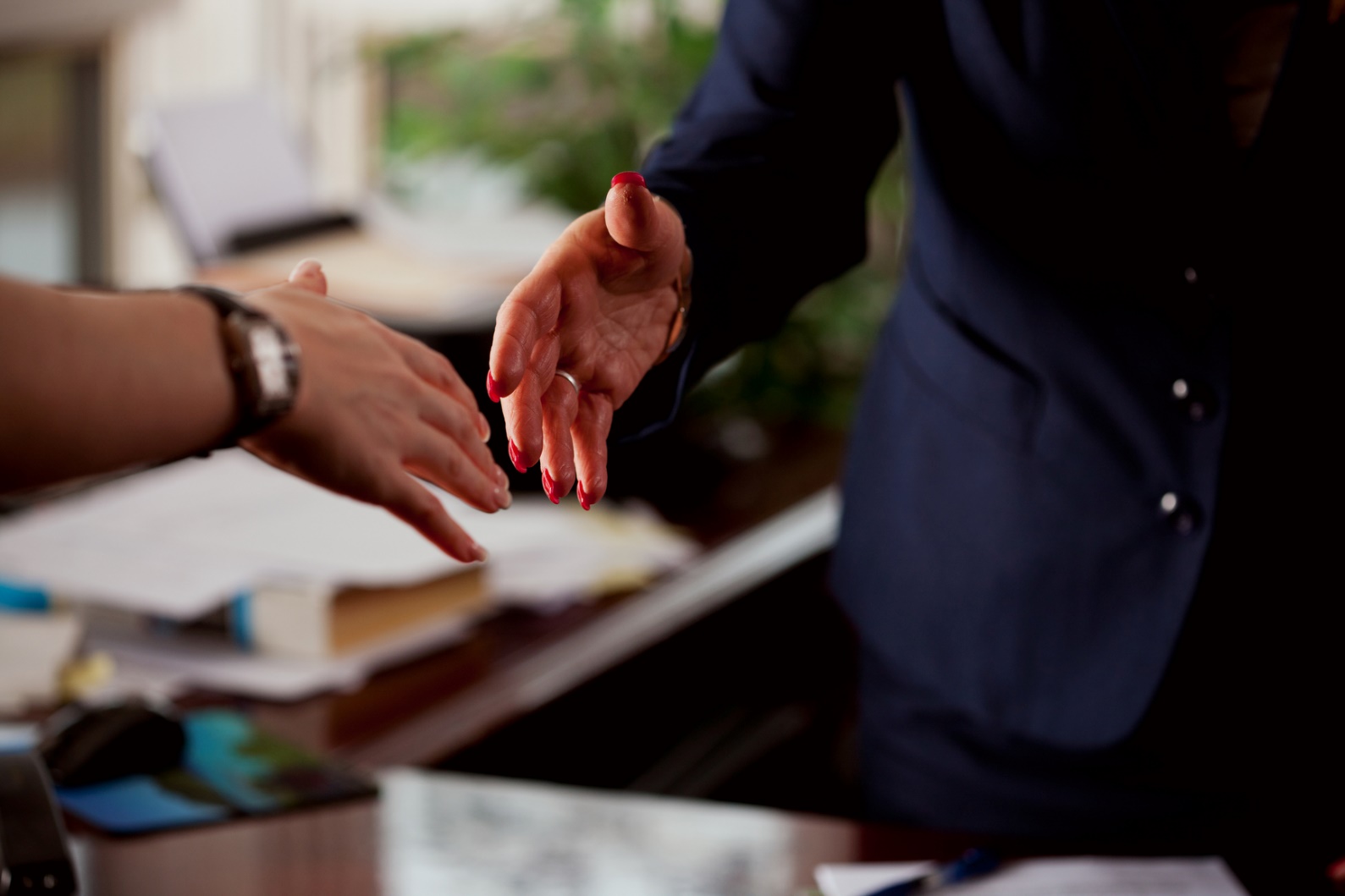 Lunchbijeenkomst

Arbeidsovereenkomsten voor bepaalde tijd

mr. René Luinstra
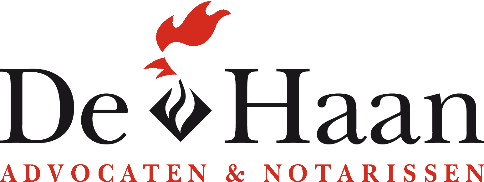 Definitie bepaalde tijd: art. 7:667 BW
Tijdseenheid (dag, maand of jaar)
Toekomstige, objectief bepaalbare, zekere gebeurtenis
	Voorbeelden:
Hoge Raad 8 januari 1952, 
	NJ 1952/243 (steencampagne: einde afhankelijk van wil werkgever, dus geen bepaalde tijd)

Kantonrechter Alphen a/d Rijn, 
	ECLI:NL:KTGAAR:1997:AG2156, JAR 1998/43 
	(einde seizoen: subjectieve element maakt opzegging noodzakelijk)

Hof Leeuwarden 20 december 2011,
	ECLI:NL:GHLEE:2011:BU8987, JIN 2012/28
	(‘einde teeltseizoen’ niet objectief bepaalbaar)
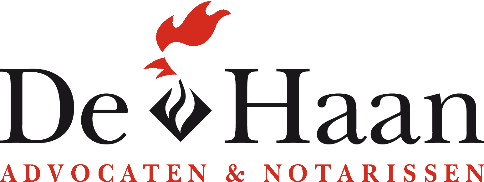 www.dehaanlaw.nl
Voorafgaande opzegging
Art. 7:667 lid 2 BW
Indien dit schriftelijk is overeengekomen
Indien dit volgens wet of gebruik vereist is en hiervan niet schriftelijk is afgeweken (is eigenlijk een dode letter)

Is sinds de inwerkingtreding van de WWZ ongewijzigd gebleven
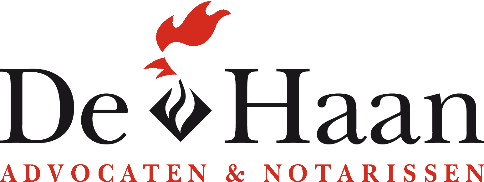 www.dehaanlaw.nl
Tussentijdse opzegging
Art. 7:667 lid 3 BW
Moet schriftelijk zijn overeengekomen
Recht moet voor ieder der partijen schriftelijk zijn overeengekomen
Toestemming voor ontslag is wel gewoon vereist
Afwezigheid van beding tast de opzegging niet aan, maar leidt tot schadeplichtigheid
Is sinds de inwerkingtreding van de WWZ in stand gebleven, maar bijzondere regels ……………………
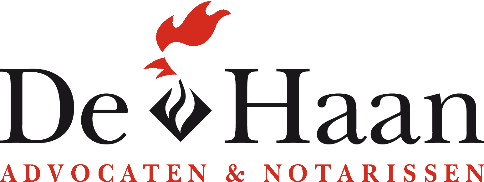 www.dehaanlaw.nl
Tussentijdse opzegging in de WWZ
Kantonrechter kan tussentijds ontbinden ex art. 7:671b BW (werkgeversverzoek) en art. 7:671c BW (werknemersverzoek)

Als wordt ontbonden met tussentijds opzegbeding is de rechter ex art. 7:671b lid 8 BW en art. 7:671c lid 2 bevoegd tot: 
Bij werkgeversverzoek ontbinding bepalen op eerder tijdstip bij ernstige verwijtbaarheid 	werknemer, sub b
Billijke vergoeding voor werknemer bij ernstige verwijtbaarheid werkgever, sub c 	respectievelijk sub b
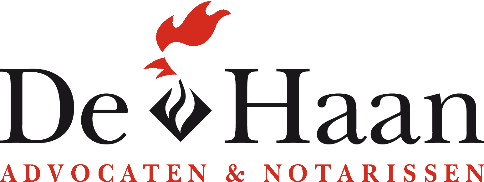 www.dehaanlaw.nl
Tussentijdse ontbinding in de WWZ
Als wordt ontbonden zonder tussentijds opzegbeding is de rechter ex art. 7:671b lid 9 BW en art. 7:671c lid 3 BW bevoegd tot:
	Vergoeding tot ten hoogste het loon over de resterende termijn , sub a én
Billijke vergoeding voor de werknemer bij ernstige verwijtbaarheid werkgever, sub b óf
Vergoeding voor werkgever van ten hoogste het loon over de resterende termijn bij ernstige verwijtbaarheid werknemer, sub c

Er bestaat recht op een transitievergoeding ex art. 7:673 BW bij duur vanaf 24 maanden
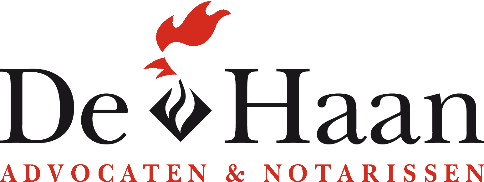 www.dehaanlaw.nl
Ragetlie art. 7:667 lid 4 en 5 BW
Als een arbeidsovereenkomst voor onbepaalde tijd die anders dan door rechtsgeldige opzegging of ontbinding is beëindigd,
wordt opgevolgd door een arbeidsovereenkomst voor bepaalde tijd,
is opzegging nodig
ook in geval van opvolgend werkgeverschap, (ongeacht inzicht in hoedanigheid en geschiktheid werknemer), lid 5
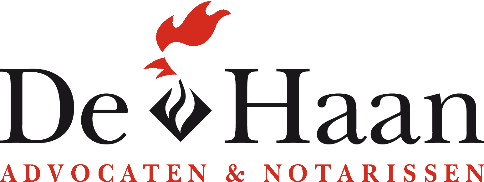 www.dehaanlaw.nl
Ragetlie art. 7:667 lid 4 en 5 BW
Niet van toepassing bij opzegging of ontbinding
Niet van toepassing bij opzegging door de curator (lid 4) en pensioenbeding (lid 4: is dus iets anders dan rechtsgeldige opzegging wegens bereiken pensioenleeftijd ex 7:669 lid 4)
Wel van toepassing bij instemming met de opzegging door werknemer (art. 7:671 BW) of beëindigingsovereenkomst (art. 7:670b BW)
Ook van toepassing bij opzegging door de werknemer als ‘spijtoptant’ HR 20 december 2013
	ECLI:NL:HR:2013:2127, JAR 2014/34, TRA 2014/34 (De Witte/Pekek, Klein/Prummel)
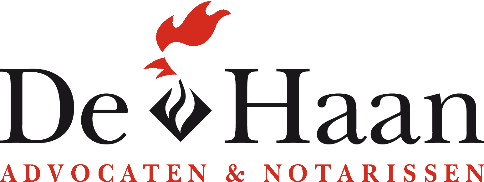 www.dehaanlaw.nl
De ketenregeling ex art. 7:668a BW
Was 3 x 3 x 3 en sinds 1 juli 2015 2 x 6 x 3
2 jaar
6 maanden tussenpoos
3 arbeidsovereenkomsten

Wat als bewust de tussenpoos wordt gebruikt om te voorkomen een arbeidsovereenkomst voor onbepaalde tijd te laten ontstaan, maar wel een nieuwe arbeidsovereenkomst wordt aangeboden? 
Zie HR 29 juni 2007, ECLI:NL:HR:2007:BA2504 (Simpson/Greenpeace)
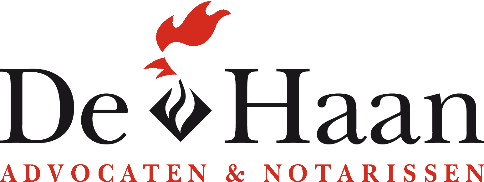 www.dehaanlaw.nl
Ketenregeling ex art. 7:668a BW: 
Afwijkingsmogelijkheden cao
Bij cao afwijken was onbeperkt, maar wordt ex lid 5:
6 arbeidsovereenkomsten
4 jaar
6 maanden tussenpoos blijft in stand:
Bij uitzendovereenkomsten, sub a, of
Als de intrinsieke aard van de bedrijfsvoering de verlenging of verhoging vereist
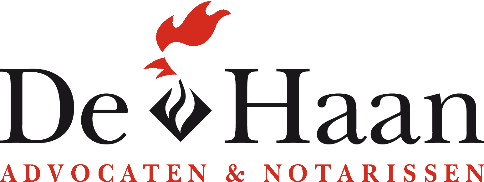 www.dehaanlaw.nl
Opvolgend werkgeverschap ex art. 7:668a BW
Art. 7:668a BW is bedoeld om zogenoemde (Campina) draaideurconstructies – inlener / uitlener – te ondervangen

Vooral gericht op misbruiksituaties, maar niet alleen daarvoor bedoeld, zo blijkt uit wetsgeschiedenis
Bedrijfsovernames
Verschillende organisatorische of juridische eenheden
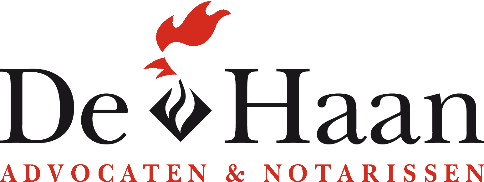 www.dehaanlaw.nl
Aanzegverplichting ex art. 7:668 BW
(in werking sinds 1 januari 2015)
Uiterlijk één maand voor het einde aanzeggen (lid 1)
Geen aanzegverplichting als de duur niet op een kalenderdatum is bepaald, of in geval van een uitzendbeding (lid 2, sub a)
Geen aanzegverplichting bij een arbeidsovereenkomst voor minder dan 6 maanden! 
	(lid 2, sub b)
Ook geen aanzegplicht bij tussentijds opzegbeding (De Wolff, TRA 2014/25)
Vergoeding van één maand of naar rato bij te laat aanzeggen (lid 3), tenzij betalingsonmacht (MvT, p. 94)
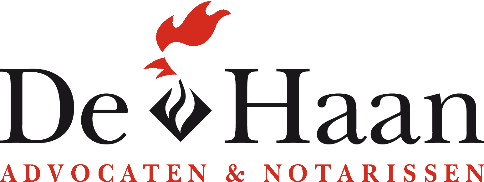 www.dehaanlaw.nl
Aanzegplicht ex 7:668 BW
Ktr. Utrecht, 13 mei 2015, JAR 2015/141: 
	aanzegging alvast opnemen bij het aangaan van een contract voor bepaalde tijd is toegestaan.

Ktr. Rotterdam 5 juni 2015, JAR 2015/162:
	mondelinge aanzegging niet geldig ook al erkent werknemer dat dit is gedaan.
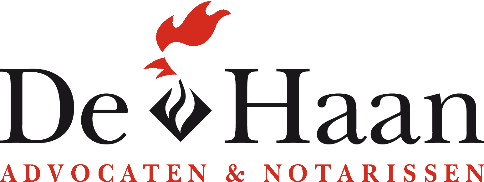 www.dehaanlaw.nl
Aanzegplicht ex 7:668 bW
Ktr. Amsterdam (vz), 10 juni 2015, JAR 2015/172: aanzegging via WhatsApp. Wat stond erin:
	“Ik ga je nu 2 keuzes geven (…) 1. We gaan normaal uit elkaar, ik stel een ontbinding van contract, je tekent die, je krijgt je salaris maand februari uitbetaald inclusief vakantie. 2. Ik ga ontslag aanvragen bij UWV en ontbinding contract per 6 februari. (…) Woensdag hoef je niet te verschijnen.”

Kantonrechter Almelo 17-03-2016, ECLI:NL:RBOVE:2016:938, na ontslagname door werknemer is werkgever de aanzegvergoeding naar rato verschuldigd
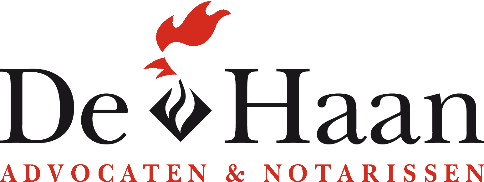 www.dehaanlaw.nl
Voortzetting arbeidsovereenkomst
Art. 7:668 lid 4 BW
De arbeidsovereenkomst wordt geacht te zijn voortgezet voor dezelfde tijd;
Onder gelijke voorwaarden;
Maar ten hoogste voor één jaar indien:
Niet is voldaan aan de aanzegverplichting, maar toch is voortgezet
Indien niet diende te worden voldaan aan de aanzegverplichting en is voortgezet
Wel is voldaan aan de aanzegplicht, maar niet is gesproken over de voorwaarden waaronder (art. 7:668 lid 1 sub b) en wordt voortgezet
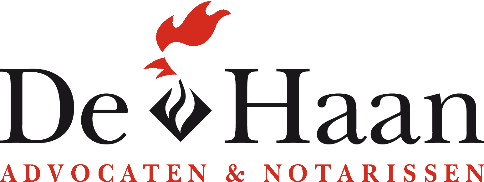 www.dehaanlaw.nl
Systematiek ontslagrecht
Een arbeidsovereenkomst kan alleen op de volgende manieren eindigen:
van rechtswege, door aflopen van een arbeidsovereenkomst voor bepaalde tijd, of door het intreden van een (geldige) ontbindende voorwaarde
met wederzijds goedvinden
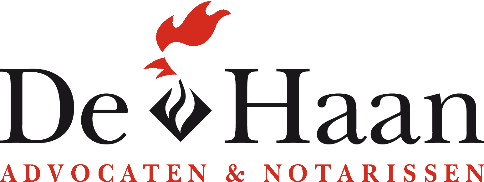 www.dehaanlaw.nl
Systematiek ontslagrecht (vervolg)
door opzegging
met toestemming van het UWV
wegens een dringende reden (ontslag op staande voet)
in de proeftijd
tegen of na dag bereiken pensioenleeftijd
door curator in faillissement
met instemming van werknemer
door ontbinding door de kantonrechter
door overlijden van werknemer
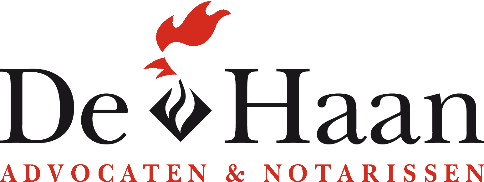 www.dehaanlaw.nl